A Business Case for Third-Party Risk Management
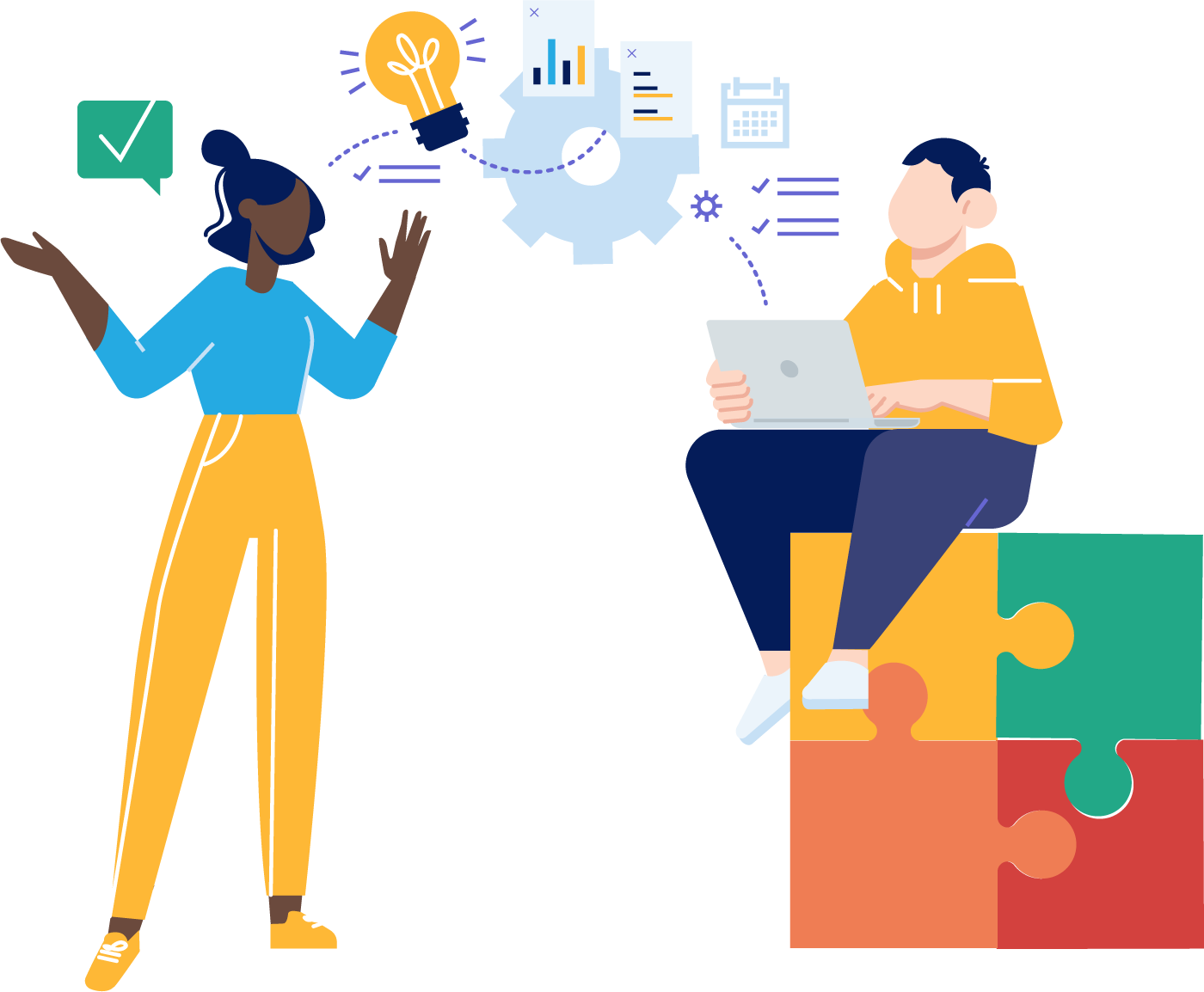 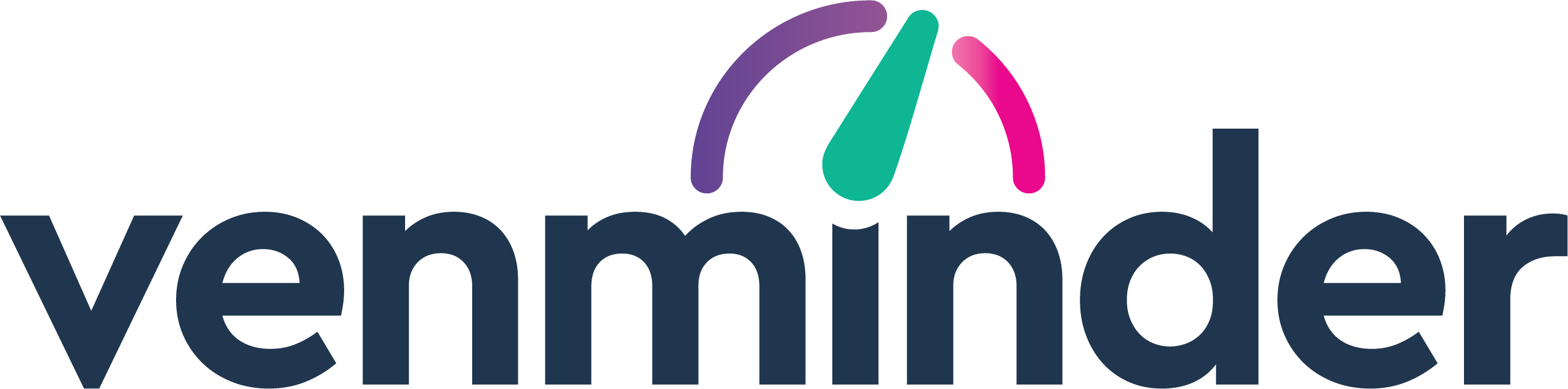 1
Introduction:
Why Build a Business Case for Third-Party Risk Management?
Builds program support: A well-constructed business case is critical for securing the necessary funding, resources, and support for any major initiative, including implementing a third-party risk management (TPRM) program.
Educates stakeholders: It helps stakeholders understand the rationale, benefits, and costs associated with the proposed program, as well as the risks of not implementing the program. 
Provides validation: It can demonstrate the value of the program and ensure it aligns with the organization’s overall risk management and governance objectives.
Highlights organizational value: It can identify the value and benefits at the enterprise and departmental levels.
Outlines the roadmap: It can provide a roadmap for the implementation of the program, including timelines, milestones, and deliverables.
2
Instructions:
How to Use This Template
The template has been developed to assist organizations in articulating and presenting a business case for a third-party risk management program. 

Here are some instructions and tips to keep in mind:

Consider following the outline provided in this PowerPoint, although be aware you may need to exclude some components depending on your organization and the available data.
The examples in this PowerPoint can be modified to fit your organization’s needs. 
We’ve provided an overview for each department, including the organizational value of third-party risk management. We then included an example of what your value and benefits slides could contain and a blank space for you to populate with your organization-specific details.
These slides can be duplicated as needed to copy formatting.
We’ve also provided some best practices and samples to consider while building your business case.
After you have completed your slide(s), save a new copy and rename it.
Remove any slides with examples, instructions, and best practices.
3
The Outline of a Business Case For Third-Party Risk Management
Executive Summary – A clear description of the current state of the organization’s third-party risk management practices, including any gaps or deficiencies that need to be addressed.
Description of Risks – A description of the potential risks associated with doing business with external vendors, contractors, and suppliers and how a third-party risk management program can help mitigate those risks.
Regulatory Requirements – An overview of the regulatory requirements that apply to the organization and how a third-party risk management program can help ensure compliance with those requirements. 
Benefits and Value – The benefits and value of third-party risk management to the organization. Consider the following examples:
An explanation of how a third-party risk management program can enhance the organization's operational resiliency and help avoid unplanned expenses related to third-party incidents.
Information related to how a third-party risk management program can help protect the organization's reputation and maintain stakeholder trust.
List of Components – A detailed description of the components of the proposed third-party risk management program, including policies, procedures, tools, and resources.
Cost Estimate* – An estimate of the costs associated with implementing the program, as well as the potential return on investment (ROI) in terms of risk reduction, regulatory compliance, and operational resiliency.
Timeline* – A timeline for implementing the program, including key milestones and deliverables.

*Optional – Can exclude from business case if you don’t have the necessary data.
4
Executive Summary Example
Background
(ABC Company’s) third-party entities, such as vendors, suppliers, service providers, and consultants, introduce significant risks to our organization and customers.
This includes data breaches, operational interruptions, compliance violations, unplanned expenses, and reputational damage.
Problem/
Challenge
Currently, (ABC Company) lacks formal and effective processes to manage these risks.
The lack of identifying, assessing, managing, and mitigating third-party risks opens the door to more harm.
Industry
Our industry is required to manage third-party risks through regulations like the Interagency Guidance on Third-Party Relationships: Risk Management. 
Failure to comply may result in costly fines and legal expenses.
Solution
A third-party risk management program would establish a process to identify, manage, and mitigate potential risks that may arise from business relationships with third-party vendors.
This would strengthen (ABC’s) security, reduce or eliminate unplanned expenses, improve operational resilience, and many more benefits.
5
Description of Risks Example
(ABC Company) faces many risks from third-party relationships. Some of these risks can overlap, but it’s important to identify and assess each risk individually.
6
Regulatory Requirements Example
(ABC Company) must follow several regulations that govern third-party relationships, and the products and services third parties provide.
7
Financial Value of Third-Party Risk Management
Value of third-party risk management for Finance: 
Reduces the frequency and severity of loss events or unplanned expenses such as:
Regulatory fines resulting from vendor noncompliance 
Legal fees and litigation awards
Expenses related to data breaches, including forensic investigations, legal services, customer outreach, legal disclosures, and credit monitoring
Lost revenue due to reputational damage
Lost profits due to higher cost of providing goods and services
Lost productivity and downtime due to operational or supply chain interruptions
Increased insurance expense due to previous losses or unmanaged risk
Preserves investments that drive business and value creation by:
Protecting company assets, including data, intellectual property, equipment, software, facilities, and other tangible assets utilized by the vendor
Supports cost management and predictability through:
Ensuring the business receives quality goods and services at the agreed-upon price from vendors
Assisting in the identification and recovery of vendor financial penalties, discounts, or rebates for unmet service level agreements 

Financial ROI of third-party risk management: Mitigates financial risk by avoiding unplanned expenses and preserving assets.
8
How Finance Teams Can Benefit from 
Third-Party Risk Management – Template
9
Legal Value of Third-Party Risk Management
Value of third-party risk management for Legal:

Supports contract management through activities such as:
Reviewing contracts to ensure adherence to SLAs, allowable expenses, and fees
Providing actionable data to inform contract renewal, renegotiation, or termination
Supporting contract approval policies
	
Decreases exposure to potential lawsuits, saving legal expenses and resources by:
Managing vendor risk and performance
Ensuring vendor compliance with regulations
Verifying appropriate customer complaint management and resolution

Reduces time and resources required to manage legal defense by: 
Providing documentation and legal artifacts to justify contract terminations due to breach of contract or poor performance

Legal ROI of third-party risk management: Creates efficiencies around vendor contract management, which can help avoid unexpected cost increases and missed renewal dates.
10
How Legal Teams Can Benefit from 
Third-Party Risk Management – Template
11
Operational Value of Third-Party Risk Management
Value of third-party risk management for Operations:

Supports operational resiliency by:
Reducing or avoiding operational interruptions caused by vendors
Monitoring vendor risk and performance
Supporting transition and vendor exit planning
Identifying concentration risk and single point of failure vendors

Improves risk intelligence by: 
Generating data that can be used to inform and drive action
Identifying new and emerging risks

Operational ROI of third-party risk management: Mitigates risk of operational disruptions and saves money long-term, preserving or improving the bottom line.
12
How Operational Teams Can Benefit from 
Third-Party Risk Management – Template
13
Cybersecurity and Information Security Value of Third-Party Risk Management
Value of third-party risk management for Cybersecurity and Information Security:

Safeguards customer data by:
Increasing visibility into a vendor’s security practices
Ensuring vendors have effective controls in place to protect our customers' data

Helps identify poor cybersecurity practices which can further enable: 
Better vendor selection, reducing exposure to cyber risk
Justifications for contract termination

Cybersecurity and Information Security ROI of third-party risk management: Mitigates cybersecurity risk and helps avoid legal fees, settlements, and reputational harm.
14
Cybersecurity and Information Security 
Benefits and Value of Third-Party Risk Management – Template
15
Marketing and Sales Value of Third-Party Risk Management
Value of third-party risk management for Marketing and Sales:

Supports the goals of marketing and sales by:
Improving cybersecurity posture and reducing potential harm to new and existing customers
Attracting new customers who favor organizations that have strong data security practices in place

Protects your reputation by: 
Ensuring your vendors are providing high-quality products/services to your customers
Remediating any vendor performance issues that can damage your brand

Marketing and Sales ROI of third-party risk management: Builds a reputation of trust and confidence, which can increase sales and customer loyalty.
16
Marketing and Sales Benefits and Value 
of Third-Party Risk Management – Template
17
List of Components in Third-Party Risk Management Programs – Example
Third-Party Risk Management Policy
This is a high-level document that will outline (ABC Company’s) third-party risk management framework. The policy will define the program’s scope, outline rules and requirements, define stakeholder roles and responsibilities, and explain third-party risk management program governance. It must be approved by (ABC Company’s) board of directors.
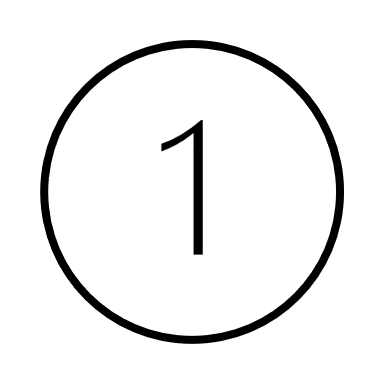 Third-Party Risk Management Tools
Insert the tools your organization will use for your third-party risk management program. This may include using technology like spreadsheets and document storage or a dedicated third-party risk management tool that provides workflow automation, document collection, and contract management.
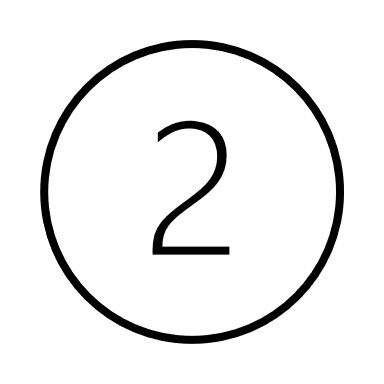 18
Best Practices: Why ROI Calculations Are Useful to 
Include in a Business Case
ROI formulas and calculations for third-party risk management will be different for every organization, so it’s important to consider which data points will resonate well with your stakeholders. In general, ROI calculations can offer a few key benefits:

Translates the value to dollars – Stakeholders are likely more willing to support an initiative when they can see how it benefits the bottom line. 
Demonstrates real-world value – Even if your ROI calculations contain estimates or industry averages, you can still support it with a real-world scenario.
Provides a comparative metric – ROI calculations for third-party risk management can provide data that’s useful for comparisons and analysis. The ROI you calculate before you implement a third-party risk management program is generally an estimate. However, you can potentially recalculate the ROI after your program is in place, which provides more accurate numbers.
19
Best Practices: Statistics and Sample ROI Formulas
The ROI for third-party risk management is primarily calculated through cost avoidance. The cost of investing in a third-party risk management program can be significantly lower than the potential costs of not having a program in place. 

Note: If you don’t have access to certain data in your organization, like revenue per customer or number of vendors with downtime, use averages found within your industry. The following formulas and examples are intended only for illustrative purposes:

Sample statistic: Twenty-one percent (21%) of customers claim they will permanently leave a business after a breach. 1
Sample ROI formula: Total number of current customers x average annual revenue per customer x 21% = annual lost revenue potential from a breach.
Example: If you have 1,000 customers that on average pay you $10,000, your annual revenue is $10 million. After a breach occurs, on average, you may lose $2.1 million of revenue (21% of your customers, or 210 customers that pay you on average $10,000 per year).
1 https://securityboulevard.com/2023/01/what-happens-to-a-customer-after-a-data-breach/#:~:text=According%20to%20PCI%20Pal's%20recent,to%20a%20business%20post%2Dbreach
20
Best Practices: Statistics and Sample ROI Formulas Continued
Sample statistic: Average cost of downtime for small businesses can range from $137-$427 per minute. 1
Sample ROI formula: Number of vendors with downtime x length of downtime per vendor in a given period x $137-$427 cost per minute of downtime.
Example: Your organization has 10 critical vendors. Two of these vendors have 1 hour of downtime in a given month. The cost of each minute of downtime to your organization is $427/minute per vendor, or as much as $25,620 per hour per vendor. For these two vendors with 1 hour of downtime each in a given month, the cost to your organization could be at much as $51,240.
1 https://www.pingdom.com/outages/average-cost-of-downtime-per-industry/
21
Best Practices: Statistics and Sample ROI Formulas Continued
Sample statistic: Average cost of stolen record with personally identifiable information (PII) is $183. 1
Sample ROI formula: Number of records with PII exposed, lost or breached x $183.
Example: As a result of a data breach and data security issue, your organization had 1,250 documents with PII exposed to hackers. With an average cost of a stolen record being $183 and 1,250 records exposed, the cost to your organization could be at least $228,750.

Sample statistic: Average cost of premium credit monitoring services is $34.99/month to cover your customers that have been impacted in a vendor data breach. 2
Sample ROI formula: $34.99/month x exposed customers x 12 months.
Example: If 100 customers were impacted from a recent data breach and your remedy is to provide them with a monitoring service that costs you $34.99/month per customer, this may result in at least $41,988 in annual costs to you on behalf of the 100 customers that were impacted.
1 https://www.ibm.com/account/reg/us-en/signup?formid=urx-52258
2 https://www.experian.com/protection/compare-identity-theft-products/
22
Best Practices: Cost Estimate – Advocating for a Third-Party Risk Management Budget
The cost estimate for your third-party risk management program will depend on the size of your organization, number of third parties, and the tools your organization chooses to use for third-party risk management. We’ve provided some tips for putting together your cost estimate and advocating for a budget in your business case:
Consider the cost of manual processes. Although manual processes may seem budget-friendly, it may actually take more time and manpower to finish manual tasks like due diligence questionnaires. Investing in technology may end up being a better budget solution. 
Focus on the cost savings. While you may only have industry estimates, focus on the potential cost savings or cost avoidance a third-party risk management program provides and how that helps offset costs of investing in a third-party risk management program. 
Leverage the data. The data you’ve gathered for your business case can help provide a better cost estimate. Consider how many vendors are in your inventory and the average time and costs to manage each of these vendors. This will help give an idea of the resources needed for a third-party risk management program.
23
Best Practices: Timeline – A Guide on Initial Third-Party 
Risk Management Program Steps
The exact timeline for implementing a third-party risk management program will be largely dependent on your organization and its resources and budget. However, to get you started, we’ve provided some initial steps for a third-party risk management program:
Create a third-party inventory with your accounts payable department. This will generally include third parties that provide products and services directly to your organization or to its customers. 
Define the scope of your third-party risk management program. Most third-party products and services should be in-scope, but others like public utilities, donations, industry memberships, and magazine subscriptions are generally exempt. Your organization must make this determination for itself and be able to articulate and defend your reasoning.
Identify the roles and responsibilities that will manage and assess third-party relationships. This may include a third-party risk management team, vendor owners, and subject matter experts. 
Establish a policy that outlines certain details of your program such as the scope, minimum requirements, and non-negotiable rules. This should be reviewed and approved by senior management and the board at least annually.
24
Additional Resources to Begin Building a Third-Party Risk Management Program
Challenge: Stakeholders don’t see value or purpose of third-party risk management
Solution: Increase awareness about risks and rewards
Third-Party Risk Management Guidance and Regulations eBook
How Third-Party Risk Management Enables an Organization’s Strategies eBook
Strategic Advantages of Third-Party Risk Management Infographic
Challenge: Organization is indifferent to building a third-party risk management program
Solution: Obtain support and buy-in
How to Get Support for Third-Party Risk Management: Setting the Tone-From-the-Top With the Board and Senior Management Infographic
How to Get Organizational Buy-In and Commitment for Third-Party Risk Management eBook
25
Additional Resources to Begin Building a Third-Party Risk Management Program
Challenge: Senior leadership and the board are reluctant to invest in third-party risk management
Solution: Advocate for resources
10 Reasons for a Third-Party Risk Budget Infographic
Challenge: Your organization has no previous experience with third-party risk management
Solution: Learn how to build a program
Framework for a Successful Third-Party Risk Management Program eBook
Creating Your Third-Party Risk Management Program: A Step-By-Step Guide eBook
26
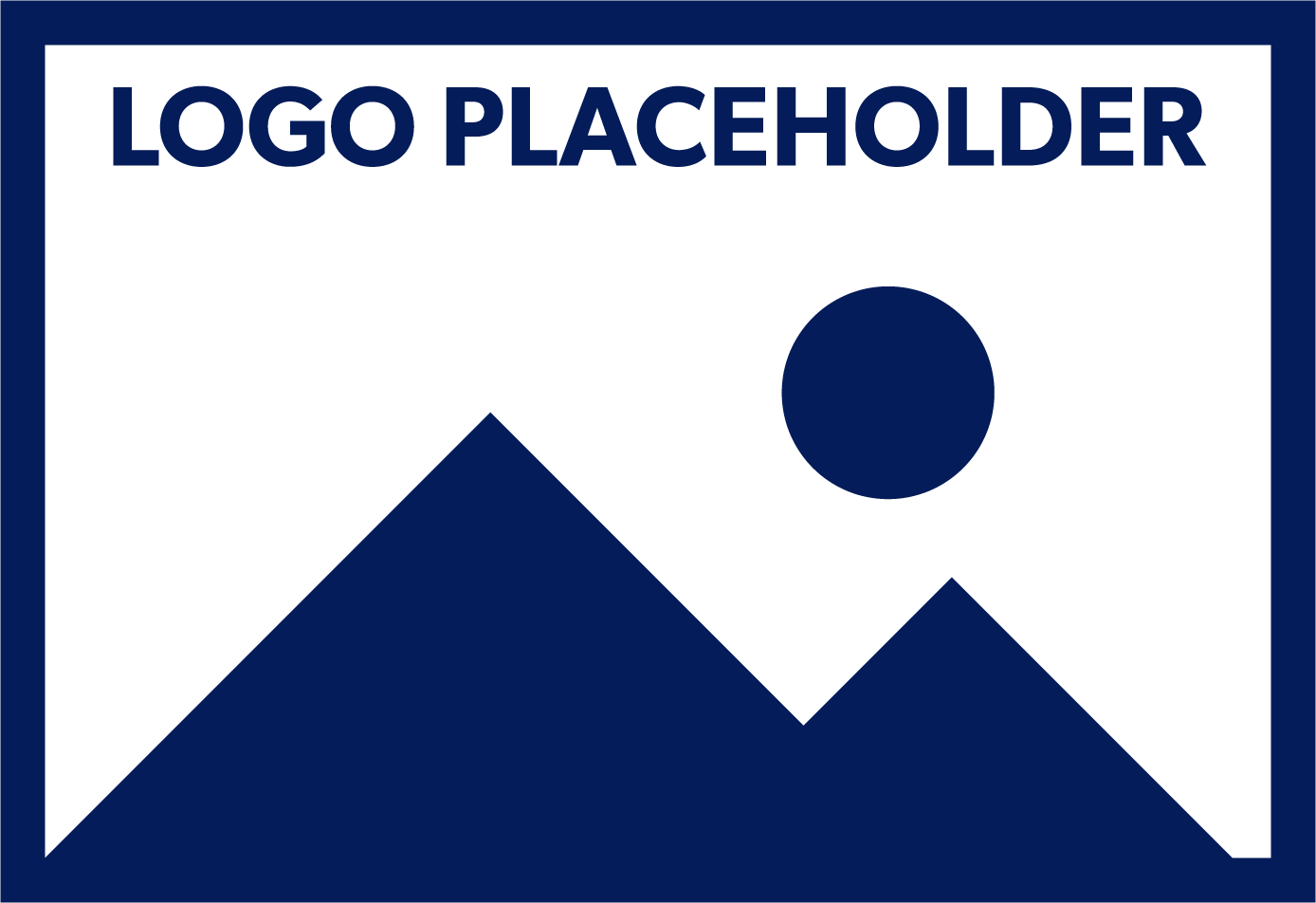 [replace with your company logo]
27